אם בעולם היו רק 100 אנשים
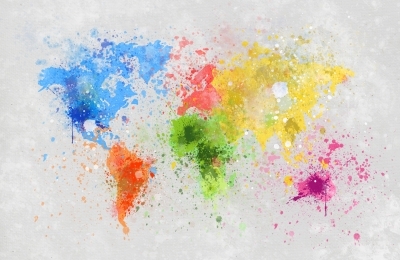 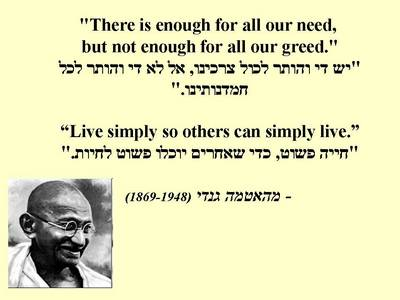 איסוף וארגון- אילת כ"ץ- גיאוגרפיה- פדגוגיה/ היל"ה/
החברה למתנ"סים
לפי הנתונים הרשמיים של מדינה זו חיים בה כיום 
1.38 מיליארד בני אדם
7.664.280.540
במדינה זו חיים 1.32 מיליארד בני אדם, לפי הנתונים הרשמיים
המדינה במקום השלישי מבחינת אוכלוסייה היא ארה"ב עם 321 מיליון תושבים, לפני אינדונזיה עם 257 מיליון תושבים וברזיל עם 207 מיליון תושבים
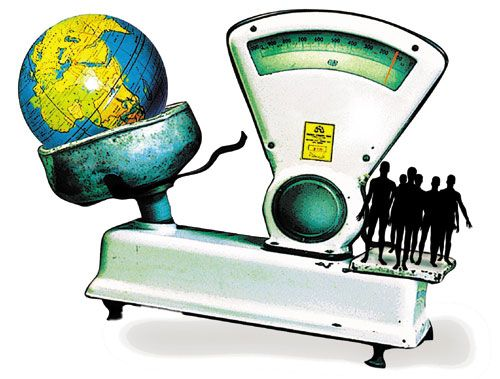 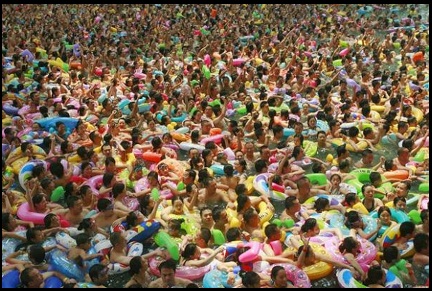 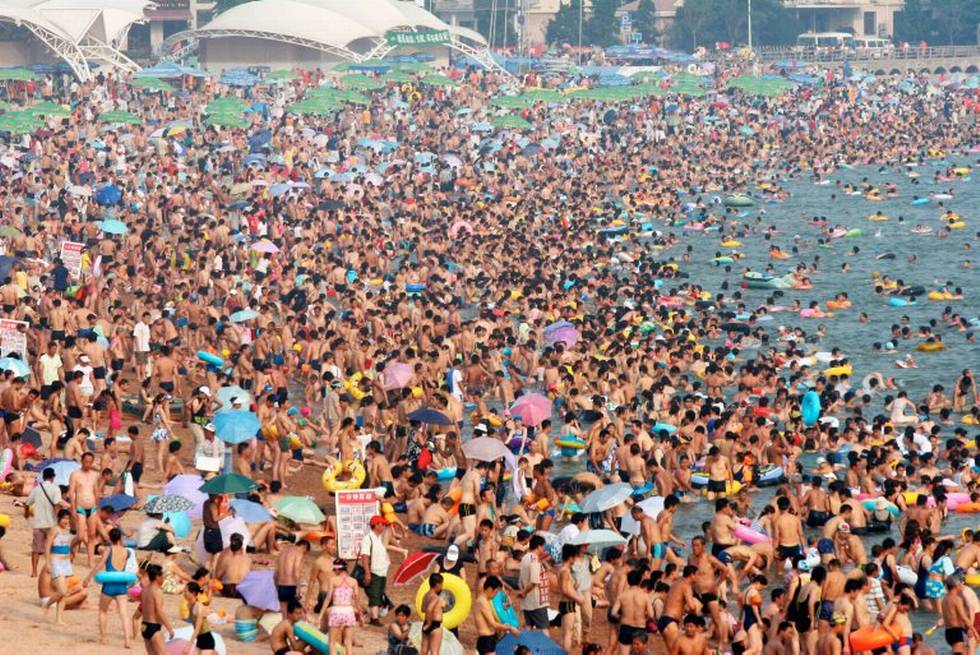 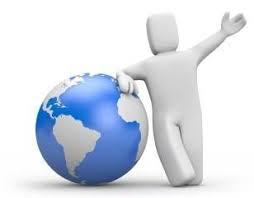 אוכלוסיית העולם מוערכת היום ב-7.6 מיליארד בני אדם
כשאוכלוסיית העולם כל כך גדולה, קשה לדעת את היחס האמיתי בין האנשים.אך אם מצמצמים את ההמון רק ל-100 אנשים, היחס נשמר וככה זה נראה...
http://www.baba-mail.co.il/content.aspx?emailid=10036
http://www.worldometers.info/iw/
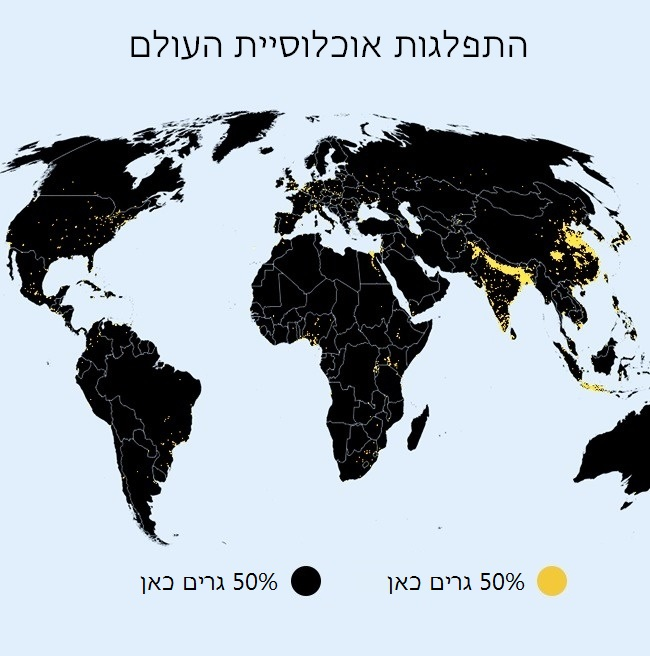 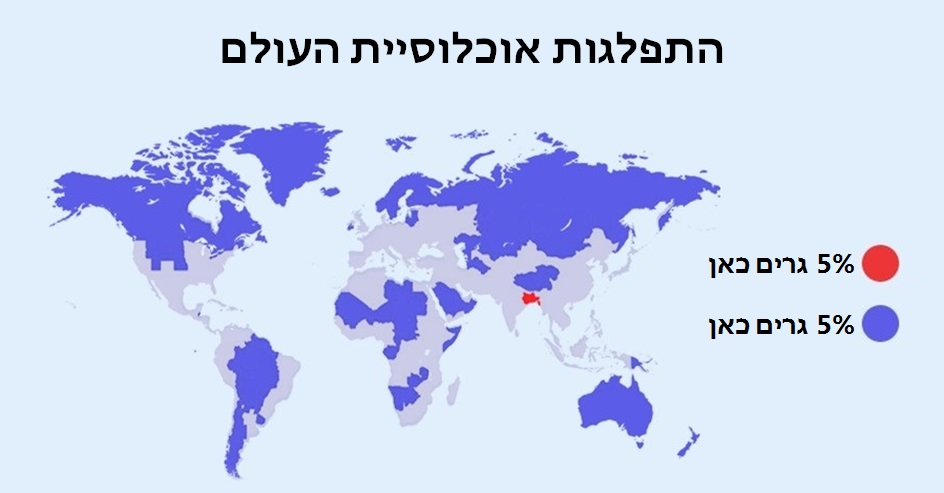 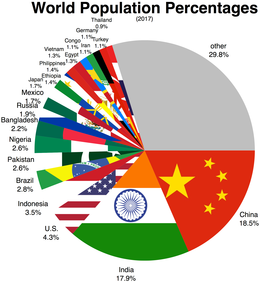 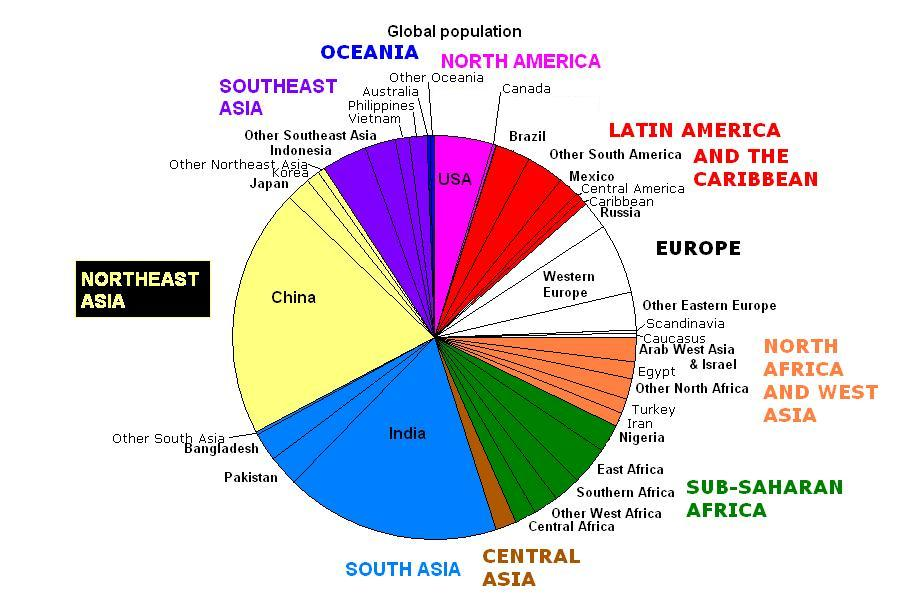 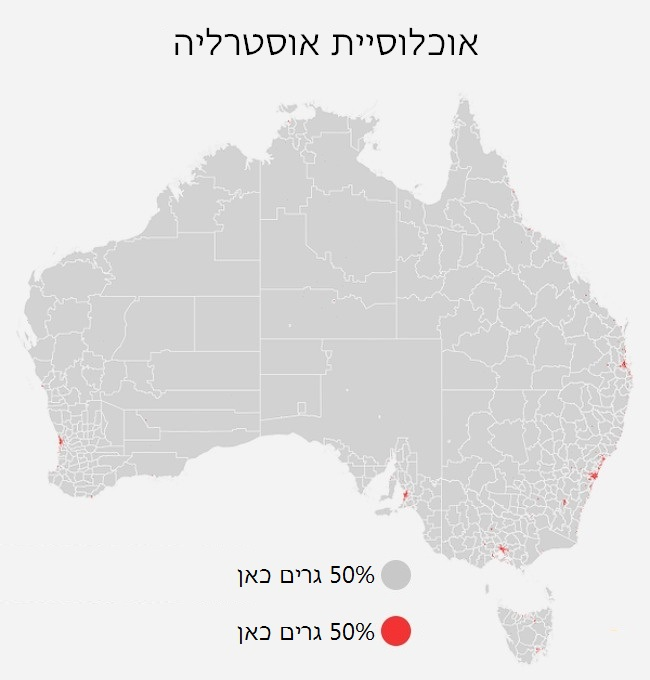 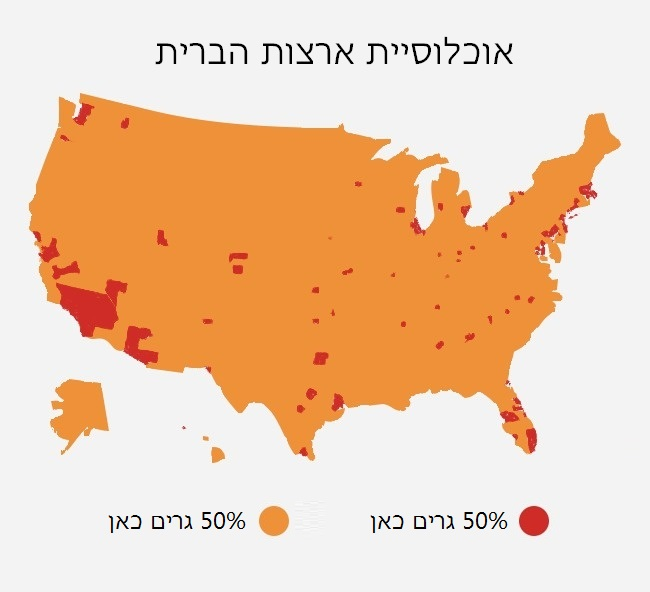 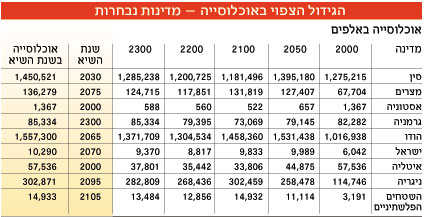 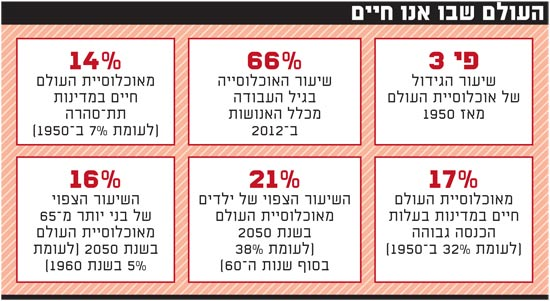 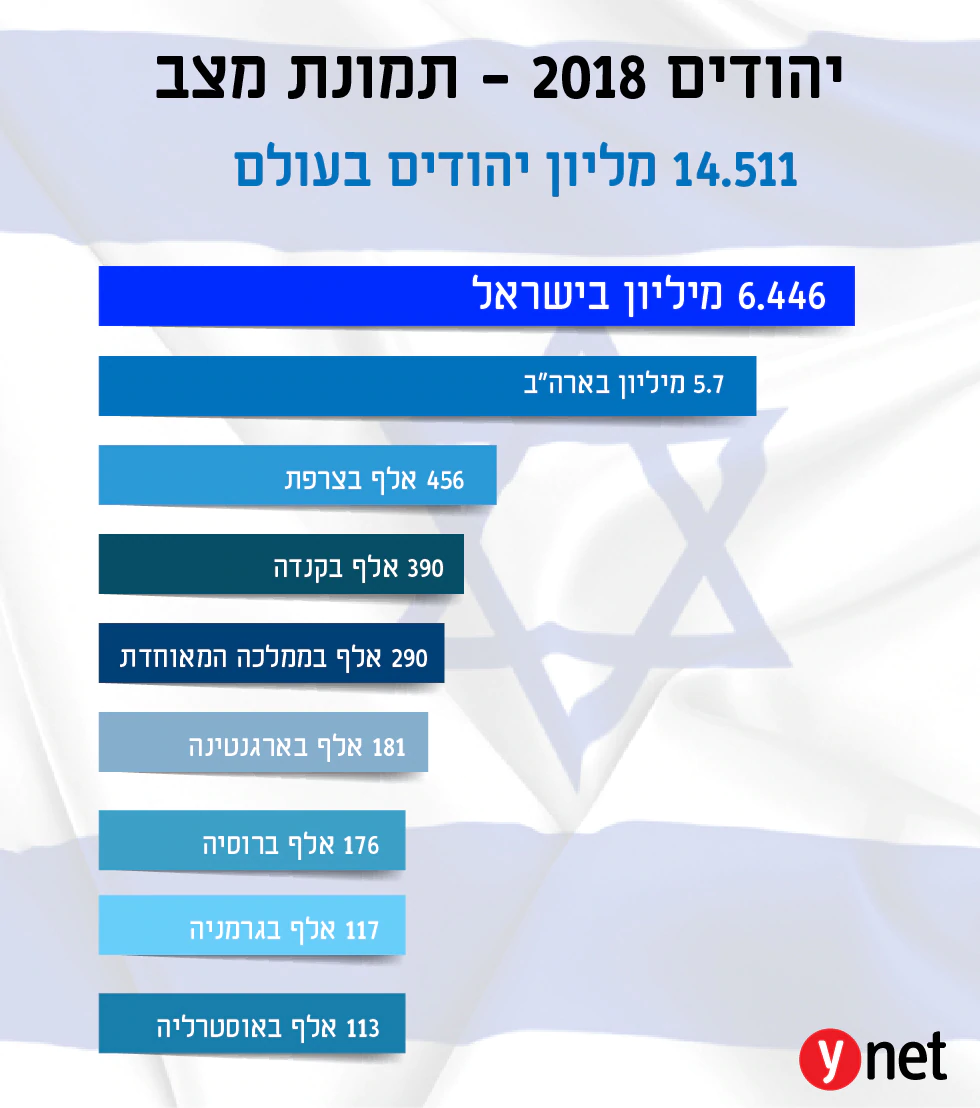 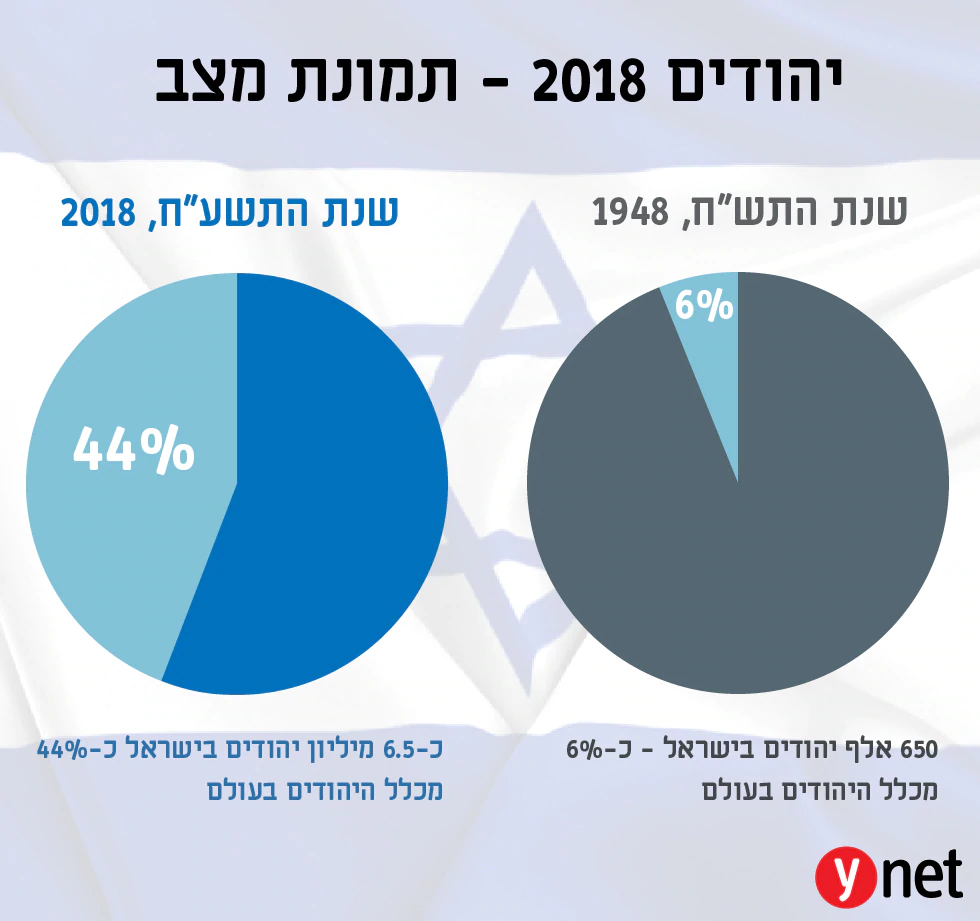 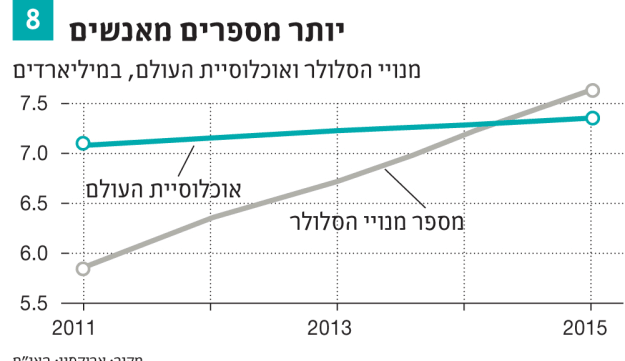 https://www.themarker.com/wallstreet/1.2533339
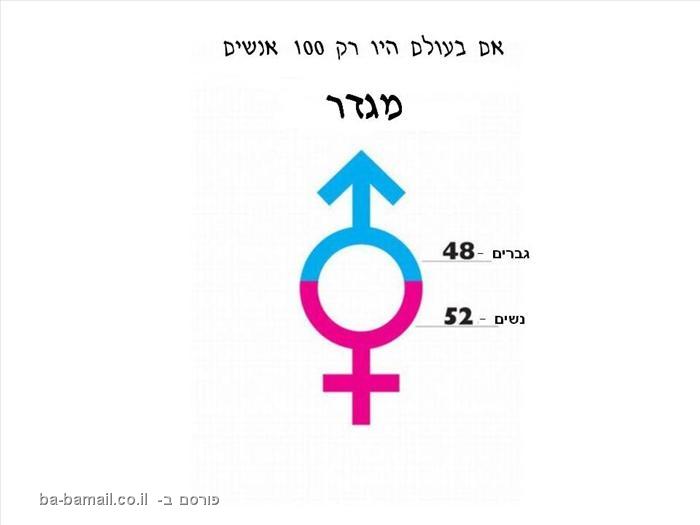 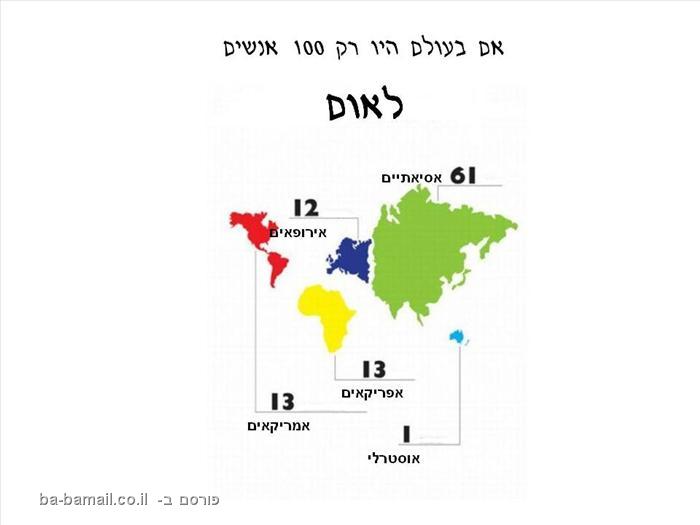 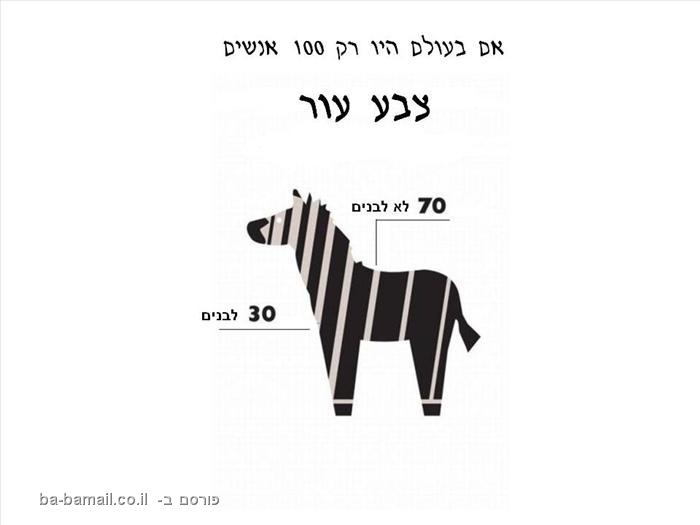 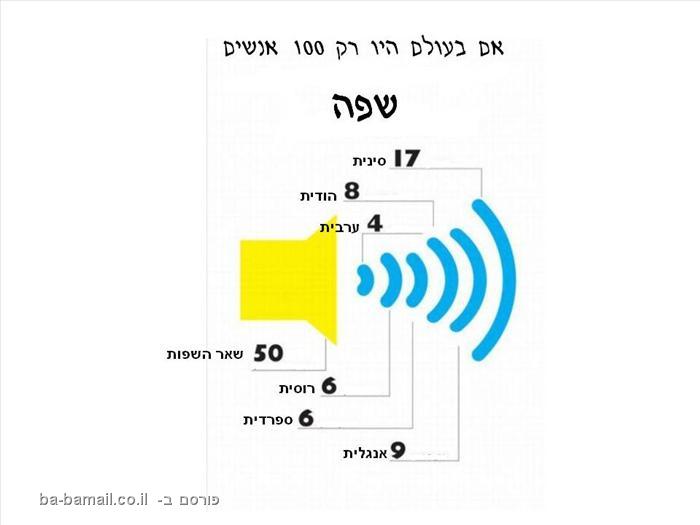 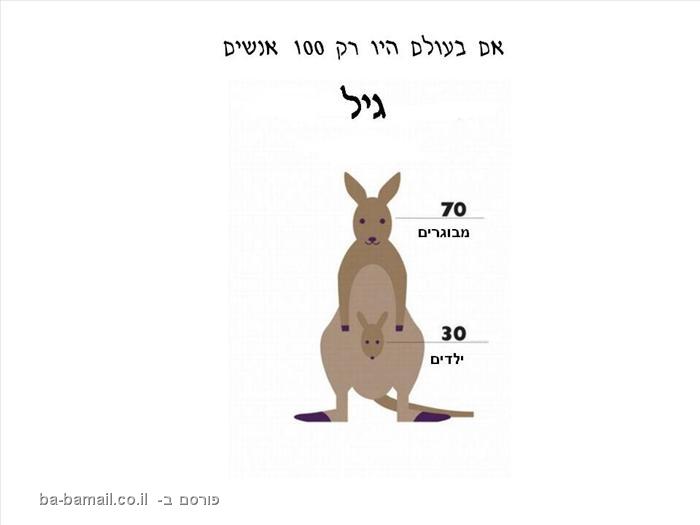 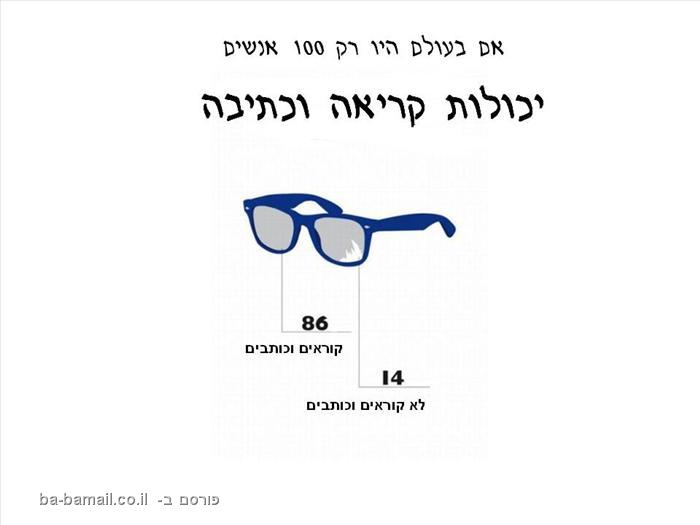 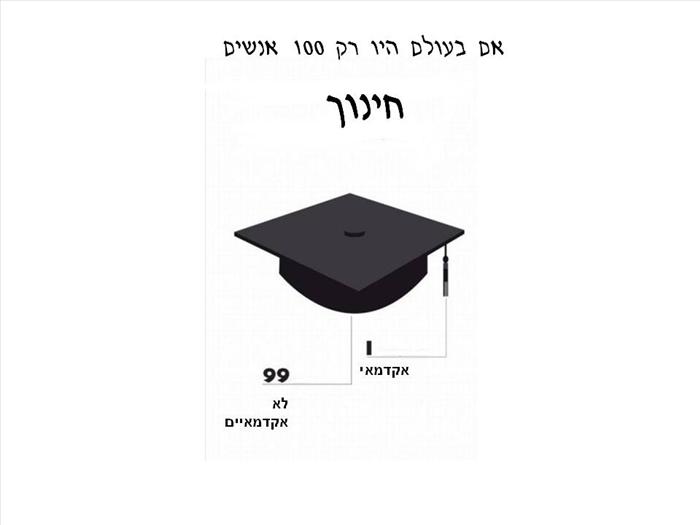 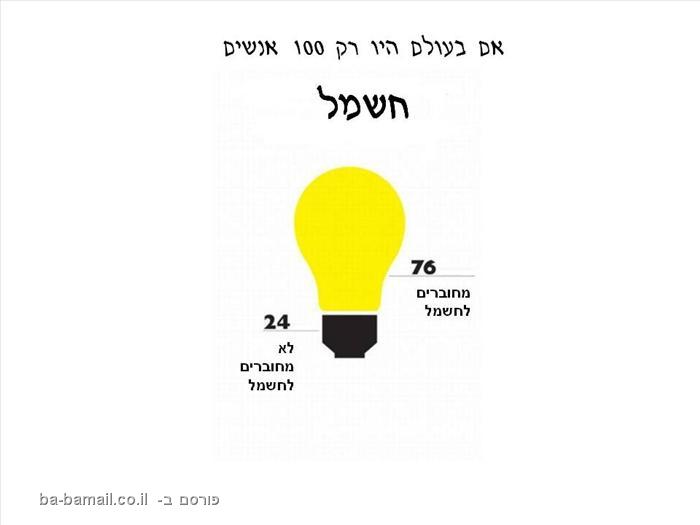 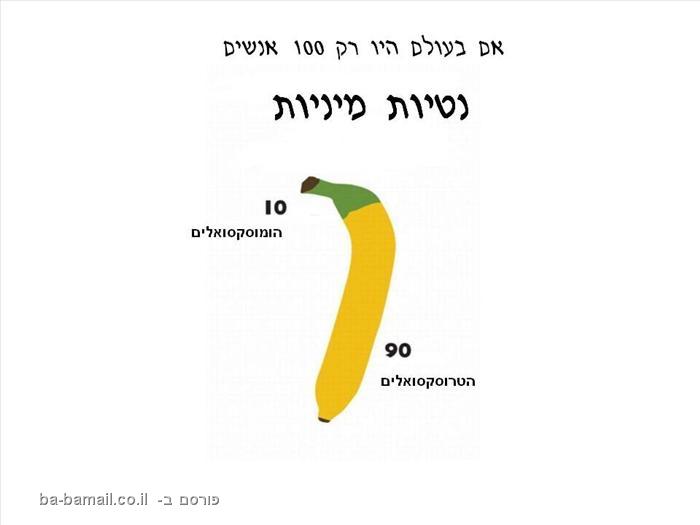 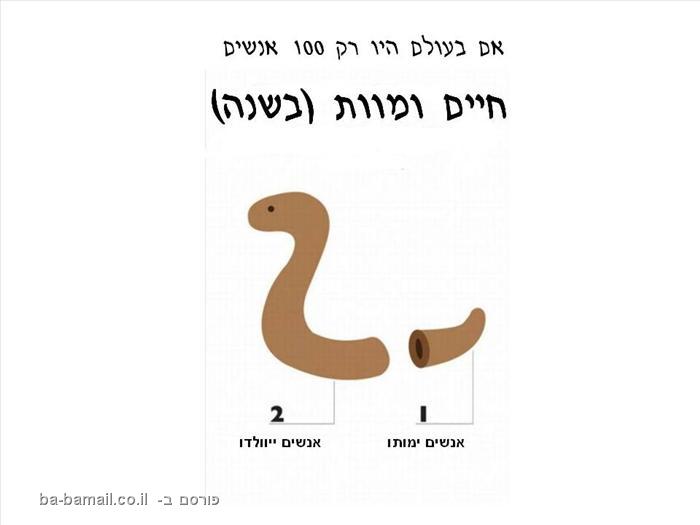 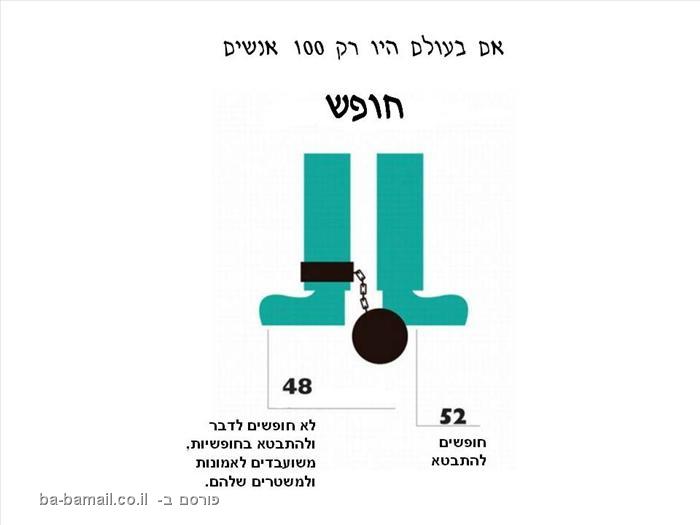 ובצורה נוספת....
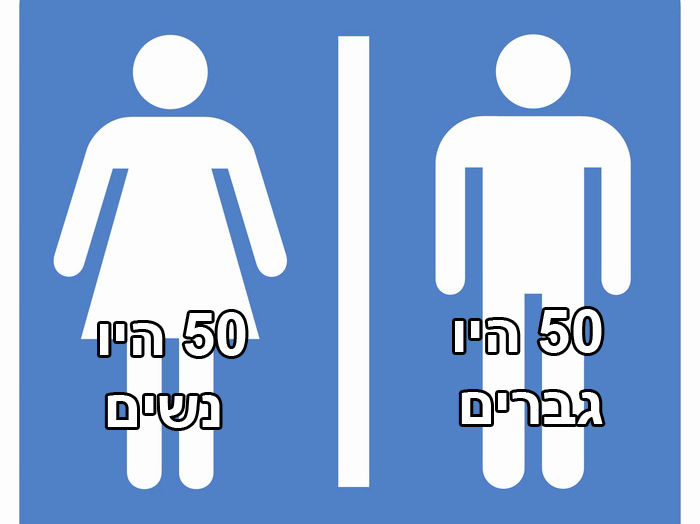 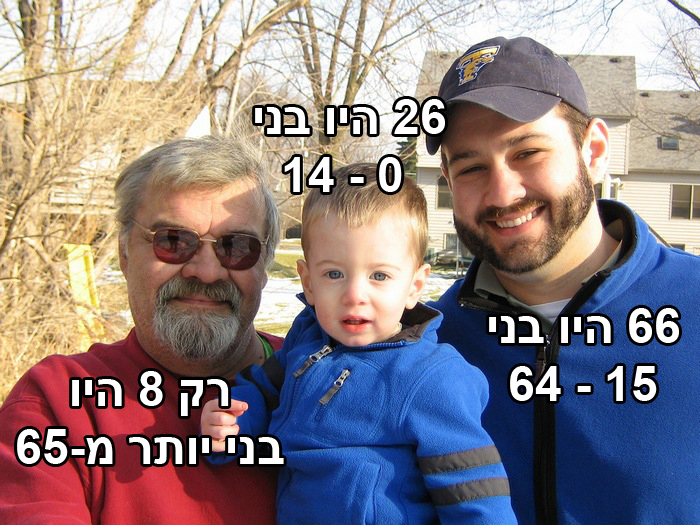 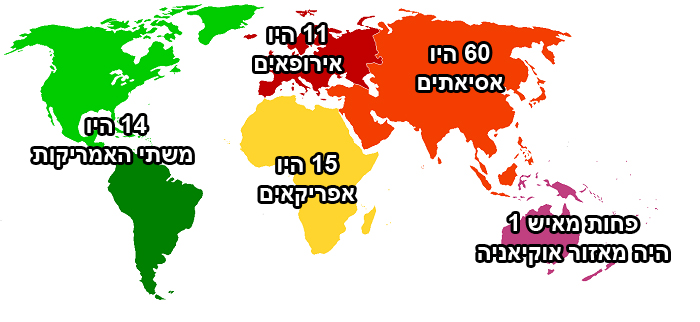 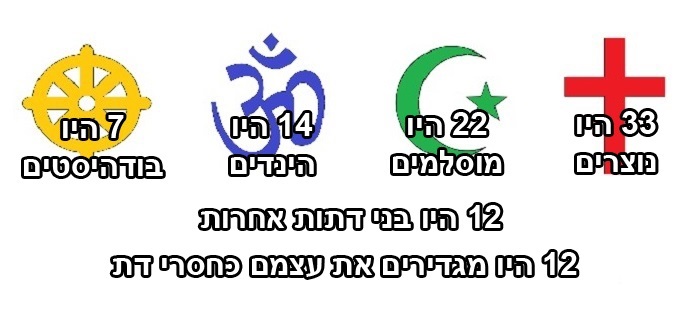 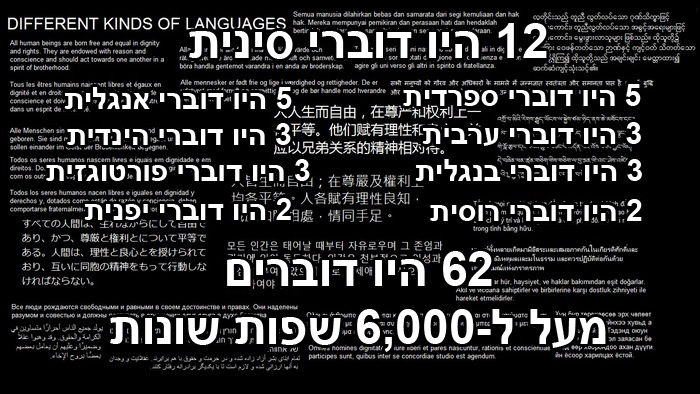 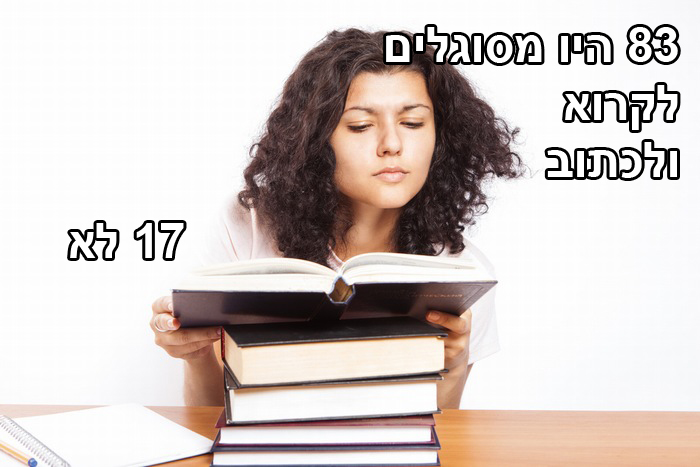 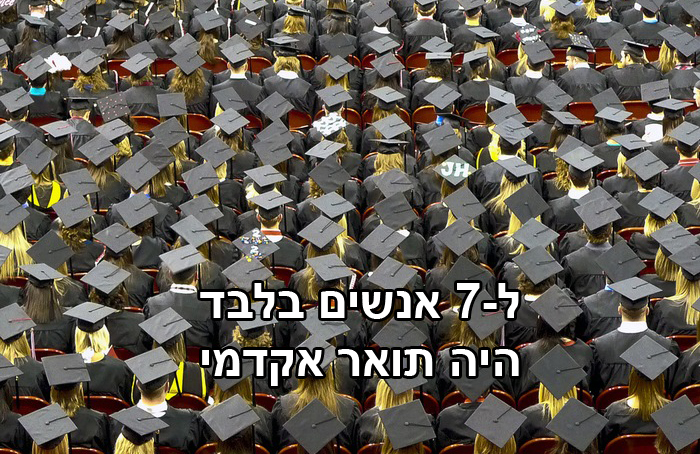 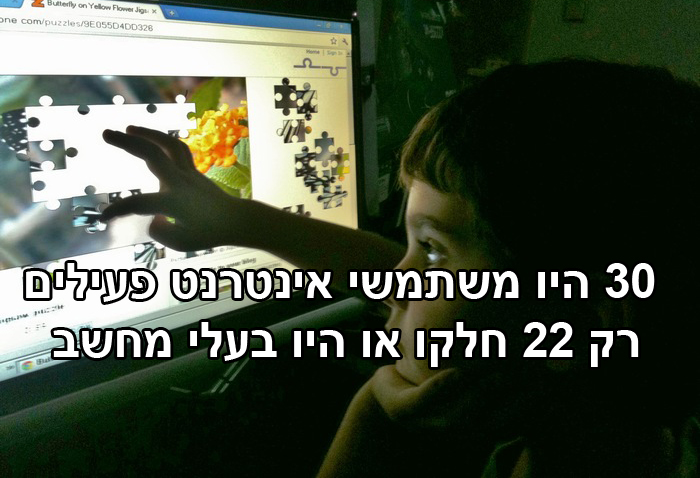 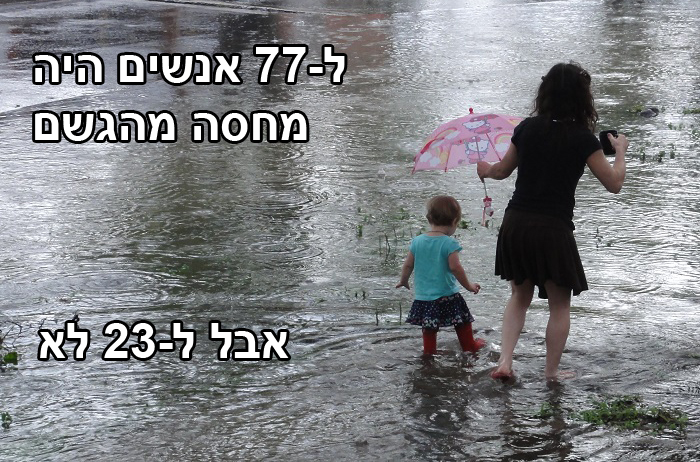 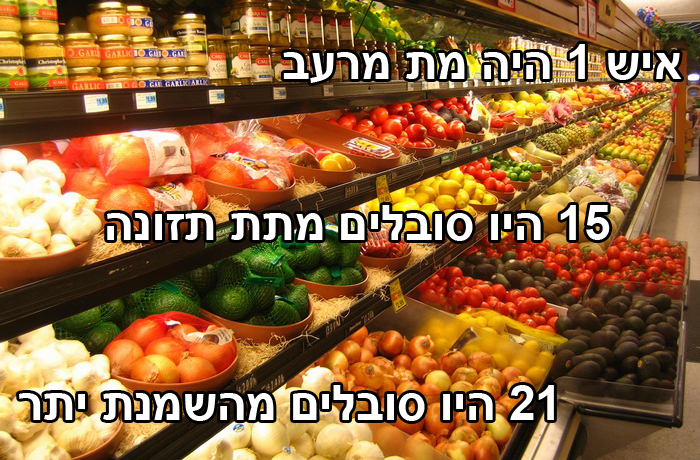 http://www.baba-mail.co.il/content.aspx?emailid=27279

העולם עם 100 אנשים
https://www.youtube.com/watch?v=IFzc3lGF8DY
כמה העולם יכול לשאת מבחינת אוכלוסייה- 10 דקות
https://www.youtube.com/watch?v=BPNTC7uZYrI
Coldplay - Up&Up (Official video)

קולדפליי
https://www.youtube.com/watch?v=QFrqTFRy-LU
סרטון באנגלית
פורסם בתאריך 14 במרץ 2016
If the population of the world was only 100 people, what would society look like? Produced and Written by Gabriel Reilich ; Animation by Jake Infusino http://jakemotion.com Data Sources: